Face Expression Recognition
Session 20
Introduction
In this project, we will make a script that can detect the expressions on your face using the device camera (computer/mobile).
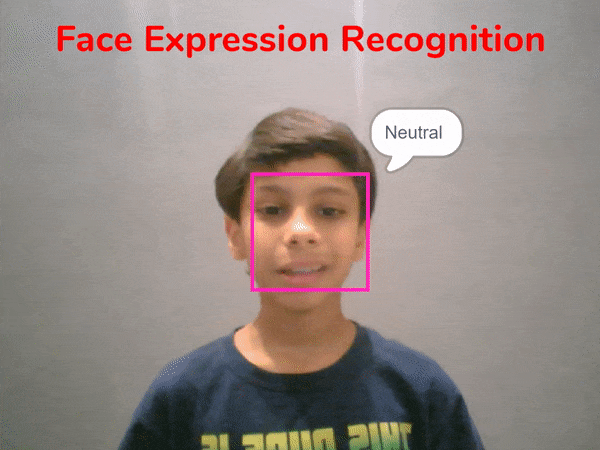 2
Setting up the stage
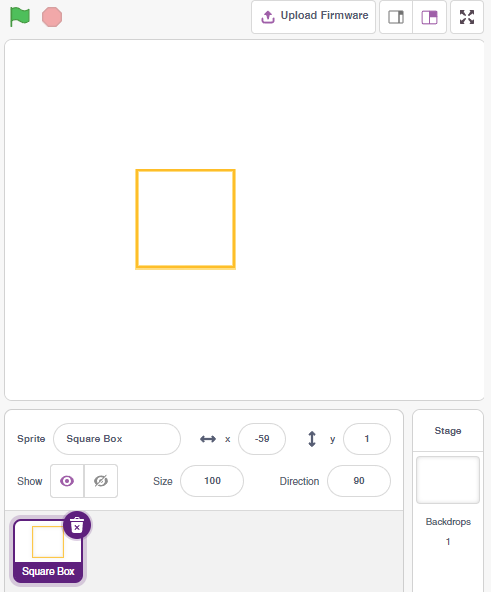 Add a new sprite called Square Box by clicking on Choose a Sprite (Bottom right corner).

Delete the Tobi Sprite.
3
Face Detection Extension
Add Face Detection Extension by clicking on the Add Extension button (bottom left corner).
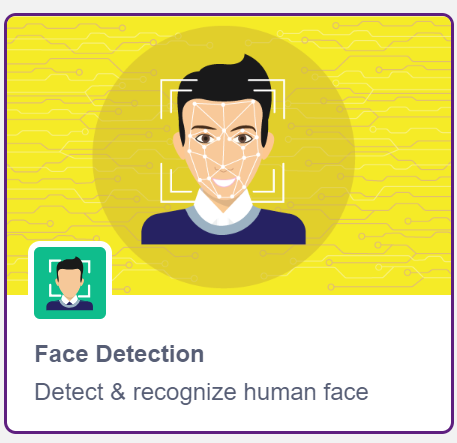 4
Let’s Code
Open a New File in PictoBlox.
Add the following code in your scripting area.
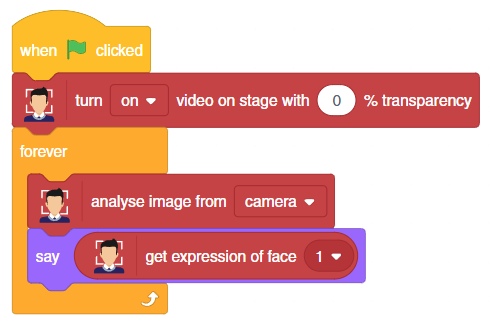 5
Let’s Code
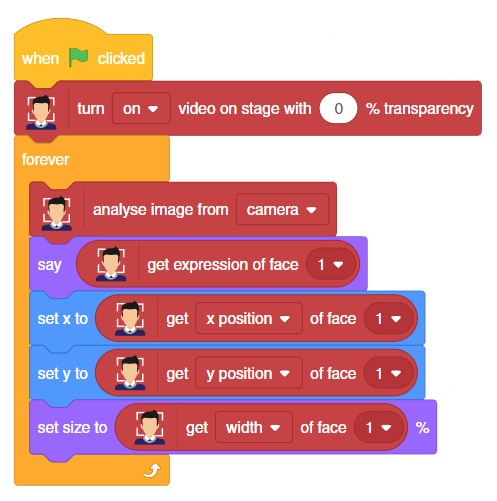 Add rest of the code as shown
Add 
Blocks
6
Run the Script
Finally, click the green flag to run the script and try showing different expressions to the camera.
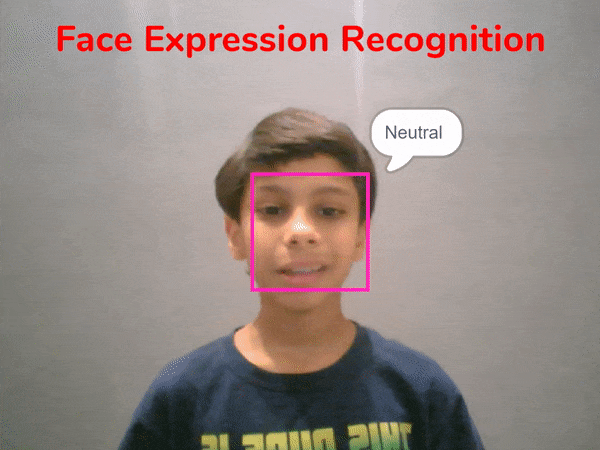 7